تغذیه درمانی در کبد چرب
دکتر مهدیه گل زرند 
استادیار مرکز تحقیقات تغذیه در بیماری های غدد درون ریز
دانشگاه علوم پزشکی شهیدبهشتی
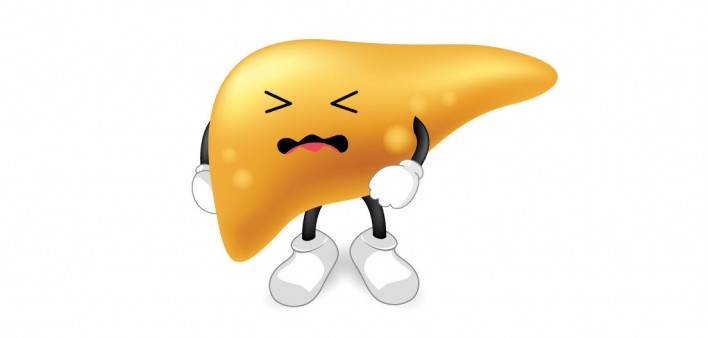 Definitions of NAFLD, NAFL and NASH
NAFLD
Excessive hepatic fat accumulation with IR
Steatosis in >5% of hepatocytes
Exclusion of secondary causes and AFLD
NAFL
Pure steatosis
Steatosis and mild lobular inflammation
NASH
HCC
Cirrhotic
F4 fibrosis
Early
F0/F1 fibrosis
Fibrotic
≥F2 to ≥F3 fibrosis
Definitive diagnosis of NASH requires a liver biopsy
Spectrum of NAFLD and concurrent disease
*Also called primary NAFLD and associated with metabolic risk factors/components of MetS: 1. Waist circumference ≥94/≥80 cm for Europid men/women; 2. Arterial pressure ≥130/85 mmHg or treated for hypertension; 3. Fasting glucose ≥100 mg/dl (5.6 mmol/L) or treated for T2DM; 4. Serum triacylglycerols >150 mg/dl (>1.7 mmol/L); 5. HDL cholesterol <40/50 mg/dl for men/women (<1.0/<1.3 mmol/L); †Also called secondary NAFLD. Note that primary and secondary NAFLD may coexist in individual patients. Also NAFLD and AFLD may coexist in subjects with metabolic risk factors and drinking habits above safe limits; ‡Can occur in the absence of cirrhosis and histological evidence of NASH, but with metabolic risk factors suggestive of ‘‘burned-out” NASH
EASL–EASD–EASO CPG NAFLD. J Hepatol 2016;64:1388–402
NAFLD                         25% (3-7% NASH / 1-2% cirrhosis) of general population
NAFLD                        7% of normal-weight
MetS and its components increase the risk of NAFLD  
HCC is the 4 causes of cancer death worldwide
Annually 0.5% to 2.6% among patients with NASH cirrhosis
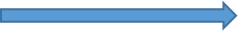 Pathogenesis: lifestyle and genes
Unhealthy lifestyles including:
1- High calorie intake
2- Excess (saturated) fat
3- High fructose intake
4- Sedentary behaviour

Unhealthy lifestyles               development and progression of NAFLD
Genes:
1- PNPLA3 I148M
2- TM6SF2 E167K

Associated with risk of NASH

Genotyping is not recommended routinely
Other risk factors
Obesity especially abdominal obesity
Type 2 diabetes
Hypertension
Hyperlipidemia
Metabolic syndrome
Older people > 50 years
smoking
Diagnosis: protocol for evaluation of NAFLD
Usually asymptomatic; majority discovered by chance
Fatigue frequently present
Right upper quadrant discomfort
Abnormal LFTs

Patients with IR and/or metabolic risk factors (i.e. obesity or MetS) should undergo procedures for the diagnosis of NAFLD
ALT / AST not sensitive tool for diagnosis NAFLD/NASH: Ultrasound essential

Ultrasound:
 Identify steatosis
Cannot distinguish type of NAFLD

To establish the degree of inflammation and fibrosis non-invasive tools is warranted
Non-invasive tools:
1- Hepatic fibrosis markers: Fibrosis Score (NFS) and Fibrosis 4 (FIB-4)
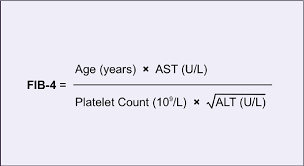 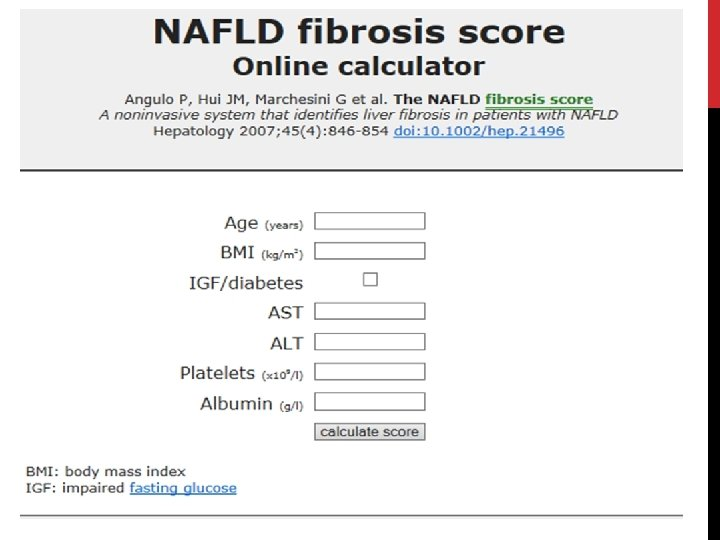 2- Imaging including: Fibroscan

Advantage:
High performance for Fibrosis and cirrhosis  

Limitations:
Morbid obesity
Ascites
Extra-hepatic cholestasis
Pregnancy
Liver Biopsy: Gold Standard for fibrosis 
Sampling errors
Expensive
Need hospitalization
Dependent of observers interpretation
Treatment: diet and lifestyle changes
Recommendations
Healthy diet and habitual physical activity 
No pharmacotherapy
Results of a meta-analysis: 
WL ≥ 5%                 hepatic steatosis 
WL ≥ 7%                 improvement in the NAFLD Activity Score (NAS)

Results of a recent study:  WL > 10%
45% regression of fibrosis 
90% resolution of steatohepatitis
100% improvements in NAS
Weight loss
EASL 2016: 7%-10% total WL
AASLD 2018: ≥5% for steatosis improvement, ≥7% for histological improvement
ESPEN 2019: 7%-10% in overweight/obese patients, >10% to improve fibrosis
APASL 2020: 7%-10% total WL

Weight reduction not exceed approximately 1.6 kg/week
Energy restriction
EASL 2016: 500-1000 kcal/day
AASLD 2018: 750-1000 kcal/day
ESPEN 2019: Hypocaloric diet
APASL 2020: 500-1000 kcal/day
High protein diet                           decrease intrahepatic lipid content
 animal protein or plant protein??? 
Animal proteins                       increase Met, Hcy and Cys
Plant proteins                         increase BCAAs

Controversy ???
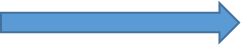 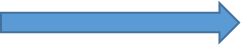 Low carbohydrate diet (LCD): reduction in intrahepatic lipid content 
Hypocaloric LCD is more effective than hypocaloric LFD
VLCD contains 5-10% carbohydrate: very effective in short-term 

Intermittent calorie restriction: reduced LFTs but long-term feasibility and safety is controversial
Macronutrient composition
EASL 2016: low-carbohydrate ketogenic diets or high-protein
AASLD 2018: NS
ESPEN 2019: Mediterranean diet 
APASL 2020: low-carbohydrate, low-fat and Mediterranean-type diets
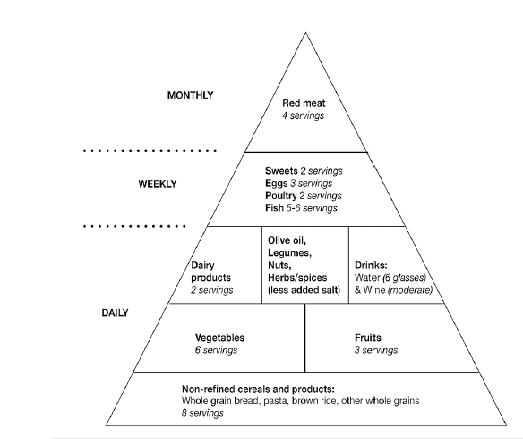 The Mediterranean diet
Fruit and vegetables
Whole grains
Nuts and legumes
Fish and olive oil
 

Reduces hepatosteatosis and liver stiffness measurement (LSM)
Reduced risk of HCC or liver-related death
Processed food and Fructose
EASL 2016: Avoid processed foods and fructose-containing beverage and foods
AASLD 2018: NS
ESPEN 2019: NS
APASL 2020: Exclusion of processed foods and beverages high in added fructose
SSB              higher NAFLD prevalence, NASH presence and fibrosis

Fructose- but not glucose-SSB have been associated with: 
increased de novo lipogenesis 
dyslipidemia 
visceral adiposity 
impaired insulin sensitivity
Alcohol
EASL 2016: <30 g for men and 20 g for women
AASLD 2018: Not consume heavy amounts of alcohol
ESPEN 2019: Abstain
APASL 2020: Lower than “threshold levels” in MAFLD should be set
Coffee
EASL 2016: No limitations
AASLD 2018: NS
ESPEN 2019: Benefit health more than harm
APASL 2020: NS
Results of meta-analyses: 
coffee consumption leads to: 
A 29% lower risk of NAFLD
A 30%-39% lower risk of liver fibrosis
A 39% lower risk of cirrhosis
Exercise
EASL 2016: 150-200 min/wk of moderate intensity aerobic PA (3-5 sessions) and resistance training is also effective
AASLD 2018: > 150 min/wk moderate intensity PA
ESPEN 2019: Increase physical activity
APASL 2020: Aerobic exercise and resistance training
Treatment: pharmacotherapy
Treatment should be indicated in:
Progressive NASH
Early-stage NASH with risk of fibrosis progression*
Active NASH with high necroinflammatory activity
No drugs are approved for NASH
No specific therapy can be recommended
Any drug treatment is off label
Pioglitazone (PPAR agonist)
Improved all histological features except fibrosis
Achieved resolution of NASH more often

Vitamin E (800 IU/d)
Improve steatosis, inflammation and ballooning 
Resolve NASH in some patients
Concerns about long-term safety exist
The optimal duration of therapy is unknown               up 6 months
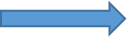 Two new drugs: 
1- Sodium glucose co-transporter 2 (SGLT2) inhibitor
Dapagliflozin
Empagliflozin

2- GLP-1 analogue
Liraglutide
Herbal medicine
Synbiotics and probiotics: lack of data about histologic benefits 
Statins: no benefits or harm to liver disease
Metformin: Little evidence
n-3 PUFA: no data to support their use specifically for NASH
Nutritional supplements
Treatment: pediatric NAFLD
Diet and physical activity improve steatosis and hepatic inflammation in pediatric NAFLD
No beneficial effects on fibrosis

No safe drug treatment has proven effective on fibrosis in pediatric NAFLD
Treatment: surgery
Bariatric surgery:
Reduces liver fat and is likely to reduce NASH progression
Prospective data have shown an improvement in all histological lesions of NASH, including fibrosis

A meta-analysis of 32 studies:  
Resolution of steatosis in 66% 
Fibrosis in 40% of patients
Worsened in 12% of these patients
Liver transplantation:
An accepted procedure in patients with NASH and end-stage liver disease. Overall survival is comparable to other indications, despite a higher cardiovascular mortality. 
Only for patients with NASH and liver failure and/or HCC